JGZ-richtlijn opvoedingsondersteuning, voor hulp bij 
opvoedvragen of lichte opvoedproblemen
Auteurs: M. Oudhof, MSc, dr. M.S de Wolff, M de Ruiter, dr. M. Kamphuis, dr. M.P. L’Hoir, drs. B. Prinsen 

Publicatiedatum 30 januari 2014
Inhoud van de presentatie
Incidentie, prevalentie en normale opvoedproblemen
Oorzaken van (lichte) opvoedproblemen en de gevolgen 
Achtergrond, doel en inhoud van de richtlijn
Signalering
Ondersteuning en begeleiding
Preventieve voorlichting en advies
Interventies
Inschakelen van gespecialiseerde hulp
Randvoorwaarden, vragen, contactinformatie
Presentatie-titel | Wijzig deze tekst onder 'Beeld'>'Koptekst en voettekst' |
*
Incidentie en prevalentie
70% ouders hebben vragen over de "normale problemen“ (volgende dia) passend bij de ontwikkelingsfase van het kind. Die vragen zijn van alle tijden en alle culturen.
15% van de vaders en 20% van de moeders heeft soms twijfels over de mate waarin zij de opvoeding van hun kind(eren) aankunnen. 
50% van vaders en > 50% van moeders vindt ouderschap moeilijker dan verwacht. 
1 tot 4% van de ouders heeft veel zorgen over de opvoeding of ontwikkeling kind. 
4-6% van de kinderen heeft psychosociale problemen.
5% van de gezinnen heeft te maken met een opeenstapeling van problemen. 
80% van de ouders krijgt 2 keer per jaar advies over de opvoeding van 1 persoon uit hun sociale netwerk.
Surinaams / Antilliaanse ouders en Nederlandse éénoudergezinnen ervaren de opvoeding vaker als vermoeiend en een zware verantwoordelijkheid
JGZ-richtlijn opvoedingsondersteuning
*
[Speaker Notes: Kerncijfers uit hoofdstuk 2 van de richtlijn: welke ouders hebben opvoedvragen en –problemen en welke vragen en problemen.]
Normale ontwikkelings- en opvoedopgaven naar leeftijdsfase
[Speaker Notes: Normale ontwikkelings- en opvoedopgaven naar leeftijdsfase (toelichting op 70% ouders die vragen hebben), zie p. 21 en 30-31 van de richtlijn en p. 9 en 10 van de samenvatting

Ook op ‘groot’ formaat uitdelen]
Oorzaken van (lichte) opvoedproblemen
Opvoeding kan worden gezien als een transactioneel proces, waarin ouders en kinderen elkaar wederzijds beïnvloeden in relatie met de specifieke omgeving van het gezin. Zowel kindfactoren, ouderfactoren als omgevingsfactoren hebben invloed op dit proces.

Het alom bekende, analytische ‘balansmodel van Bakker’ brengt dit proces schematisch vanuit de drie niveau’s - kind, ouder(s), omgeving - in beeld.
Presentatie-titel | Wijzig deze tekst onder 'Beeld'>'Koptekst en voettekst' |
*
[Speaker Notes: Zie hoofdstuk 1 van de richtlijn]
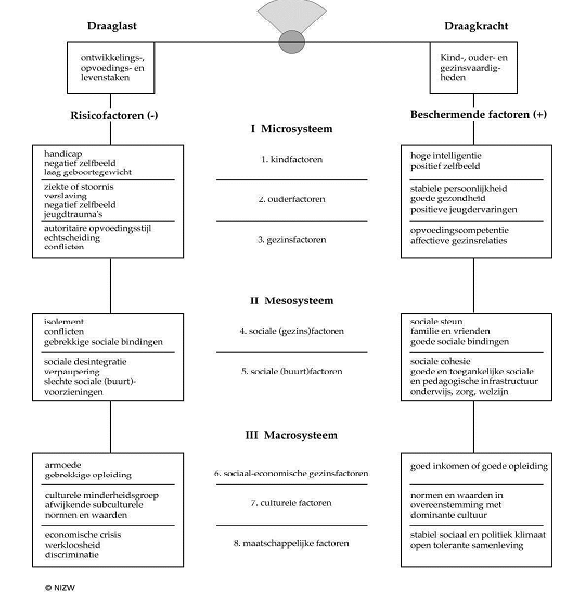 [Speaker Notes: Model van Bakker als “ecologisch” analysemodel van de oorzaken van opvoedproblematiek]
Gevolgen
5% van de gezinnen heeft te maken met een opeenstapeling van problemen.  1 tot 4% van de ouders heeft veel zorgen over de opvoeding of ontwikkeling.
Grote meerderheid van de ouders kan voor hulp en ondersteuning bij het opvoeden terugvallen op hun informele persoonlijke netwerk.
Vrienden, familie, buren, lotgenoten zijn (meestal) de eersten met wie de zorgen gedeeld worden. Daarna komen andere opvoeders/zorgverleners: huisarts, leerkracht of leidsters, jeugdarts of –verpleegkundige, pedagoog/psycholoog
Een aantal groepen ouders ontvangen onvoldoende steun: gezinnen met een laag inkomen, eenoudergezinnen en gezinnen met jonge kinderen.

Plus ……….
[Speaker Notes: Opvoedproblemen roepen een steunbehoefte op en hulpvragen en leiden (volgende dia 8) tot overconsumptie en toenemend gebruik van gespecialiseerde zorg en onderwijs]
Enorme stijging gebruik gespecialiseerde jeugdzorg*


*  Jeugd-& opvoedhulp gemiddeld ± 7% per jaar

*  Jeugd GGZ ± 12% per jaar

*  Cluster 4 onderwijs ± 17% per jaar 




*Gemeten over 2004-2012. Conservatieve schattingen. Bronnen: SCP 2011/ 2009 ; De Graaf e.a. 2005, 
CVZ & Prismant 2004; Rouvoet 2007, 2008; www.cijfers.minocw.nl, 2009
Achtergrond, doel en afbakening
Doel
De richtlijn opvoedingsondersteuning is bedoeld om de preventie, signalering en aanpak van opvoedvragen en lichte opvoedproblemen in de JGZ te onderbouwen en te stroomlijnen en de kwaliteit van de opvoedingsondersteuning aan ouders te verbeteren.
Wie zijn de richtlijngebruikers?	
Medewerkers in de JGZ: jeugdverpleegkundigen, verpleegkundige specialisten, jeugdartsen, doktersassistenten, hbo-pedagogen en gezondheidsvoorlichters. Secundaire gebruikers: professionals waar zij nauw mee samenwerken.
Voor wie is de richtlijn bedoeld (doelgroep)?
Alle ouders/opvoeders van jeugdigen in de leeftijd van 0-19 jaar
Presentatie-titel | Wijzig deze tekst onder 'Beeld'>'Koptekst en voettekst' |
Presentatie-titel | Wijzig deze tekst onder 'Beeld'>'Koptekst en voettekst' |
*
[Speaker Notes: Aanleiding:]
Afbakening
De richtlijn is geen:
- handboek voor de toepassing van signaleringsinstrumenten of programma’s voor opvoedingsondersteuning. 
- handboek met informatie over de antwoorden op concrete opvoedvragen.
Inhoud van de richtlijn
H1. Wat is opvoedingsondersteuning 
	H2. Opvoedvragen en ondersteuningsbehoeften van ouders
	H3. Wettelijke kaders, zorgstructuren en trends
	H4. Uitvoering van de taken van opvoedingsondersteuning
	H5. Preventie, signalering, interventie
	H6. Houding, vaardigheden en competenties van JGZ professionals
	H7. Beslissen over steun en hulp bij het opvoeden
	H8. Samenwerking in de keten van opvoedhulp

De richtlijn bestaat uit een uitvoerig moederdocument, samenvatting (met 8 hoofdstukken), managementsamenvatting en drie werkkaarten.
*
[Speaker Notes: Deze acht hoofdstukken vormen de hoofdstukken van de samenvatting van de richtlijn (30 pagina’s). In het moederdocument van de richtlijn komen daarnaast de onderwerpen kosteneffectiviteit en diversiteit aan de orde.]
Signalering
⇛ Het advies is om 
één instrument te gebruiken voor de signalering van opvoedingsproblemen 
en 
één instrument te gebruiken voor de signalering van psychosociale problemen (voor 0-4 én 4-19). 
De keuze voor deze instrumenten dient op managementniveau gemaakt te worden.
o    Voor opvoedingsproblemen: SPARK of het DMO-protocol dat deel uitmaakt van Samen Starten (universele signalering) of de NOSIK (selectieve signalering in risicosituaties) onder supervisie van een gedragswetenschapper.
o    Voor psychosociale problemen: BITSEA (voor de 2-jarigen) of de SDQ (ouderversie) voor de leeftijd van 0 tot 4. Voor de leeftijd van 4 tot 19 jaar de SDQ (ouderversie, 4-16) en de SDQ (zelfrapportage) of de KIVPA vanaf 13 jaar. 
N.B. Voor ouders met kinderen boven de 13 jaar zijn er geen signaleringsingstrumenten voor opvoedingsproblemen beschikbaar.
*
[Speaker Notes: Richtlijn hoofdstuk 6, samenvatting hoofdstuk 5.]
Ondersteuning en begeleiding
Het beslisschema opvoedingsondersteuning (werkkaart 2) beschrijft de stappen op het moment dat de ouder een vraag of zorg heeft over het opvoeden of als de JGZ-professional zich daar zorgen over maakt. 
Vragen, zorgen of (mogelijke) problemen kunnen op allerlei momenten en in allerlei situaties worden voorgelegd.   
Het schema wijst de weg in preventie, signalering en interventies inzake opvoedvragen of -problemen. 
De dialoog met de ouders is daarin leidend. Open, explorerende vragen gaan vooraf aan een meer uitgebreidere anamnese als daar noodzaak toe is.
*
[Speaker Notes: Richtlijn hoofdstuk 8, samenvatting hoofdstuk 7.]
Preventieve voorlichting en advies
In de richtlijn is in werkkaart 1 opgenomen welke gevalideerde signaleringsinstrumenten en interventieprogramma’s 
tenminste theoretisch goed onderbouwd, sommige 
waarschijnlijk effectief, voor de JGZ aanbevolen worden.
Presentatie-titel | Wijzig deze tekst onder 'Beeld'>'Koptekst en voettekst' |
Presentatie-titel | Wijzig deze tekst onder 'Beeld'>'Koptekst en voettekst' |
*
[Speaker Notes: Richtlijn hoofdstuk 6, samenvatting hoofdstuk 5. Samen werkkaart 1 bekijken.]
Preventieve voorlichting en advies
Ook is in de richtlijn voor een aantal opvoedproblemen 
	(algemene ontwikkeling, zindelijkheid, gedrag, spraak/taal, ouderschap, 	lastig ongehoorzaam gedrag, emotionele ontwikkeling, grenzen stellen)
	in vier verschillende leeftijds- resp. ontwikkelingsfasen 
	(baby, peuter/kleuter, basisschoolkind, puber) 
	opgenomen welke interventies daartoe beschikbaar zijn.  

Hier geven we het voorbeeld van ‘grenzen stellen’
*
[Speaker Notes: Richtlijn hoofdstuk 8, samenvatting hoofdstuk 7.]
Interventies naar leeftijdsfase en probleem: voorbeeld ‘grenzen stellen’
[Speaker Notes: Deze dia geeft aan - met het probleem ‘grenzen stellen/corrigeren/straffen’ als voorbeeld – welke interventieprogramma’s voor de aanpak van dat probleem per leeftijdsfase beschikbaar zijn (zie de richtlijn hoofdstuk 8, p.156-158 of de samenvatting hoofdstuk 7, p.23-25). 
Het is een uitwerking van het algemene overzicht van beschikbare interventies van werkkaart 1 naar een specifieke problematiek.]
Inschakeling en/of toeleiding naar gespecialiseerde hulp
Inschakeling van meer gespecialiseerde hulp vindt plaats als sprake is van
te zware of complexe opvoedproblematiek, bijvoorbeeld  als:
het probleem van het kind heeft een psychiatrisch karakter
het probleem heeft een duidelijke medische oorzaak
de opvoedings- en gezinssituatie is te gecompliceerd voor kortdurende hulp
het kind heeft duidelijke leerproblemen
psychopathologie of ernstige relatieproblemen bij ouders
(zeer) beperkte verstandelijke vermogens bij ouders
al lopende contacten met hulpinstellingen
er is een duidelijk risico voor het kind
*
[Speaker Notes: Zie ook werkkaart 2 en hoofdstuk 8 van de richtlijn, hoofdstuk 7 van de samenvatting]
Randvoorwaarden
Benodigde competenties en deskundigheid zijn samen gebracht in het zelfreflectie-instrument opvoedingsondersteuning (werkkaart 3) 
Voortdurende ouderbetrokkenheid
Gemeentelijk basispakket opvoedingsondersteuning in samenwerking met (keten)partners
Informatie uitwisselen, zoals werken met de VIR en DD
Deelname aan ZAT’s, meer presentie op school en opvang
Werken met 1 gezin, 1 plan
Verhogen van persoonlijke effectiviteit door training in motiverende gespreksvoering, video-interactiebegeleiding, dialooggerichte consultvoering, Triple P, intercultureel en oplossingsgericht werken.
Presentatie-titel | Wijzig deze tekst onder 'Beeld'>'Koptekst en voettekst' |
*
[Speaker Notes: Samen naar werkkaart 3 kijken. Voorwaarden komen in verschillende hoofdstukken (3-7 en 10) van de richtlijn, met name bij de aanbevelingen aan de orde. En in de managementsamenvatting.]
Veranderingen t.o.v. de huidige werkwijze
Gebruik van gevalideerde signaleringsinstrumenten voor opvoedproblemen

Waar mogelijk: inzet van theoretisch goed onderbouwde of effectieve interventieprogramma’s naar probleem en leeftijds- en/of ontwikkelingsfase met oog voor diversiteit

Geprotocolleerde besluitvorming met het beslisschema opvoedingsondersteuning

Voortdurende dialoog met ouders op basis van vertrouwen in de eigen kracht van ouders

Normaliseren waar het kan, nadruk op (beperkt houden van) normale opvoedproblemen
*
Vragen en discussiepunten
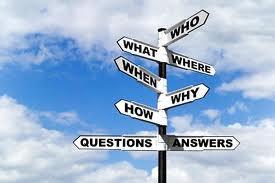 *
Contactinformatie
Contactgegevens ontwikkelaar(s)
TNO: mascha.kamphuis@tno.nl ; marianne.dewolff@tno.nl ; monique.lhoir@tno.nl 
Nederlands Jeugdinstituut: M.Oudhof@nji.nl
GGD Gelderland-Zuid: MdeRuiter@ggdgelderlandzuid.nl 
De Opvoedzaak: opvoedzaak@kpnmail.nl 


Contactgegevens NCJ : centrumjeugdgezondheid@ncj.nl
*
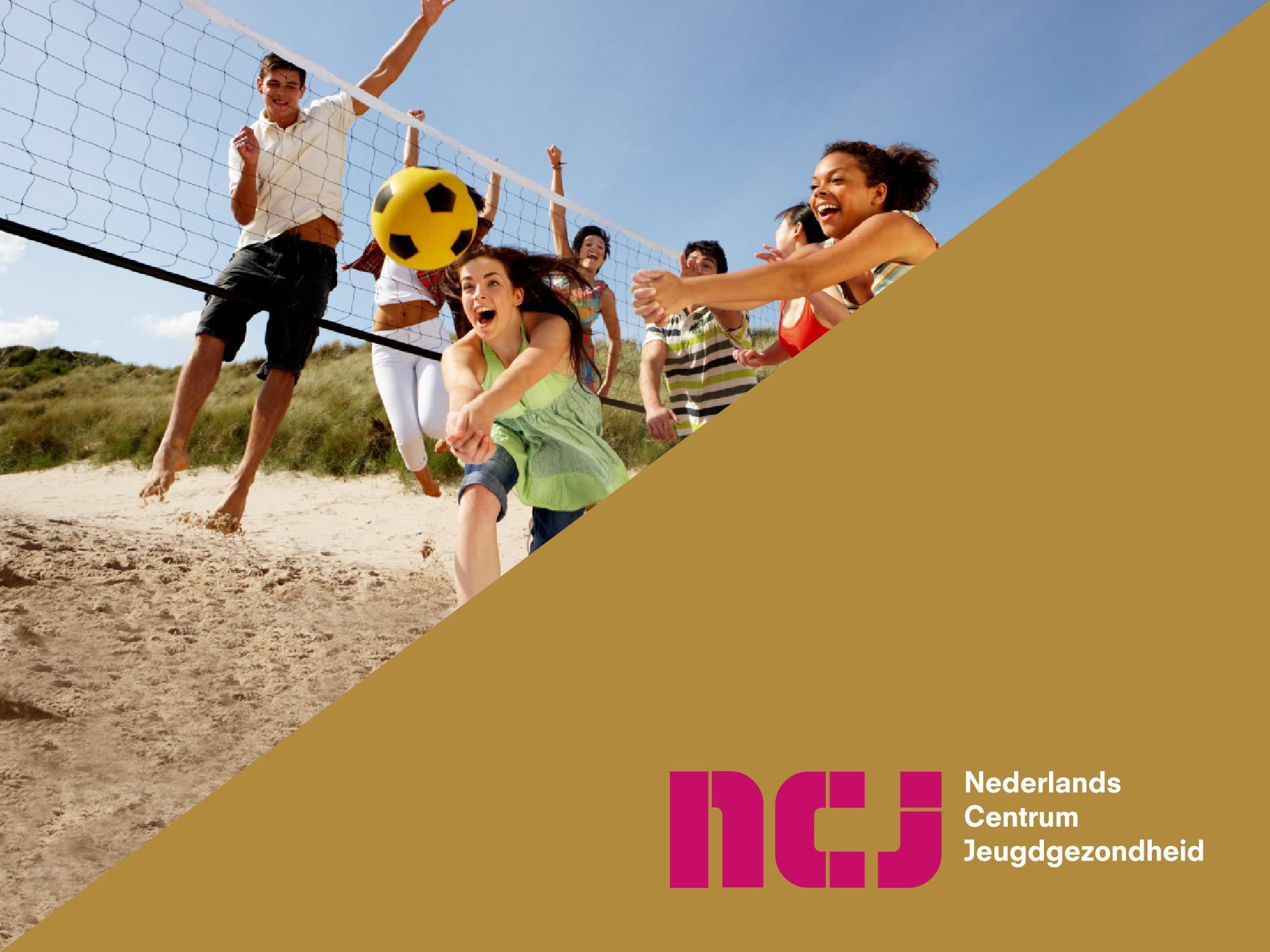 Presentatie-titel | Wijzig deze tekst onder 'Beeld'>'Koptekst en voettekst' |
*